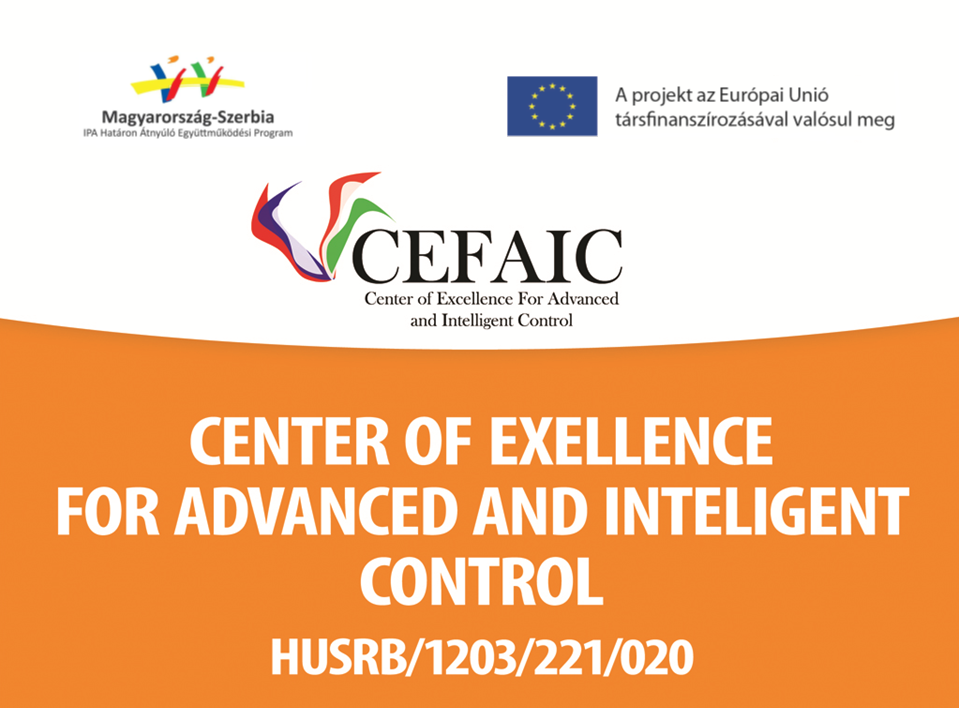 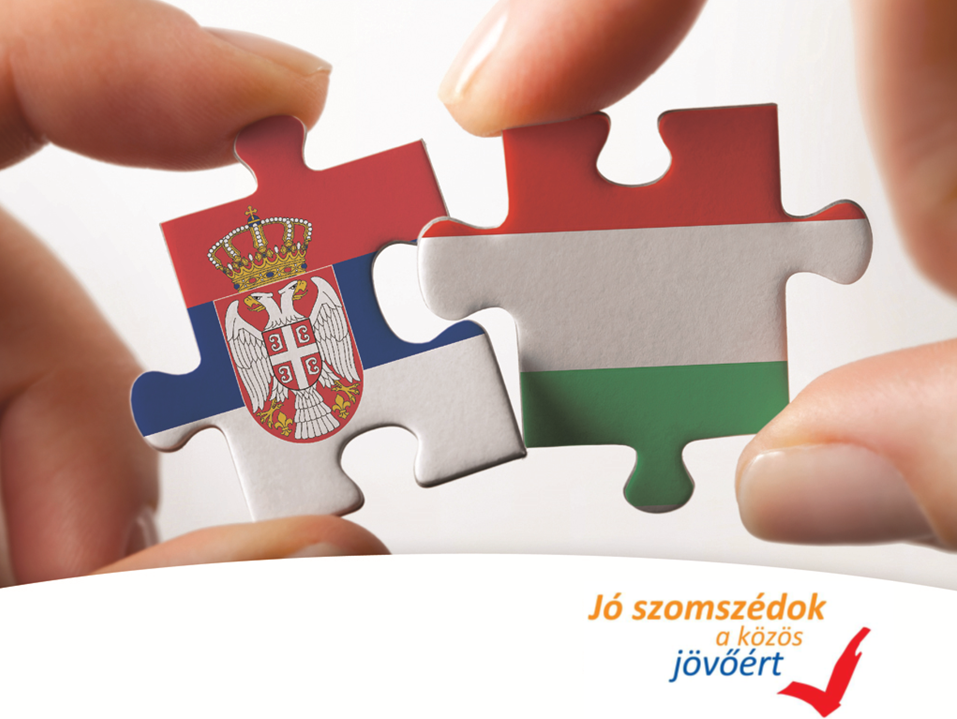 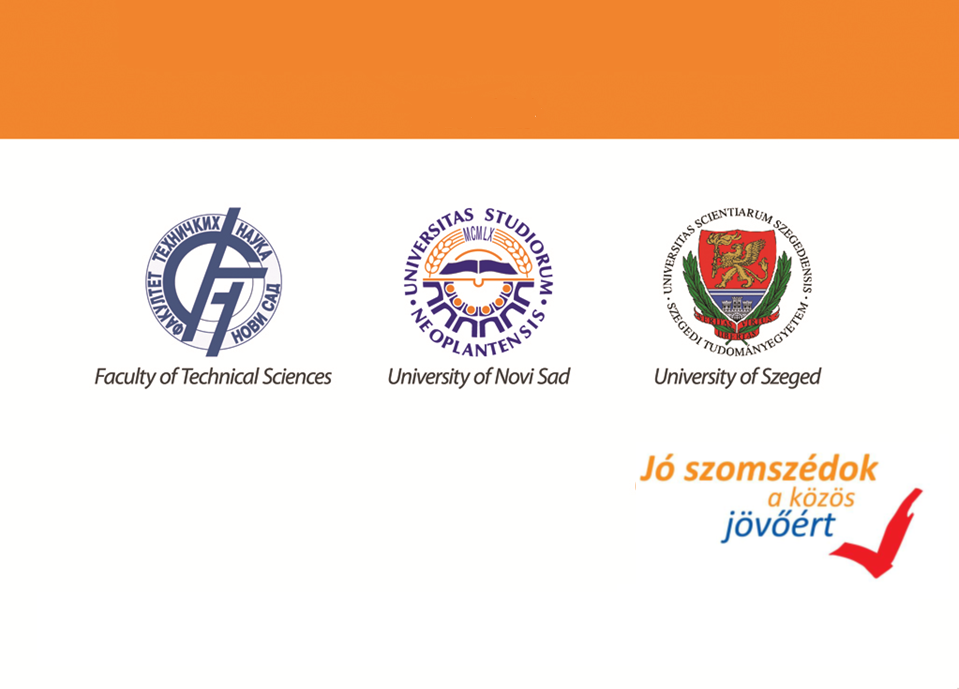 PARTNEREK:
Ez a dokumentum az Európai Unió pénzügyi támogatásával valósult meg. A dokumentum tartalmáért
teljes mértékben Szegedi Tudományegyetem vállalja a felelősséget, és az semmilyen körülmények között
nem tekinthető az Európai Unió és / vagy az Irányító Hatóság állásfoglalását tükröző tartalomnak.
Valós idejű (cRIO) rendszerek programozása
Léptetőmotor vezérlése FPGA programozásával
FPGA programozása
FPGA szerkezete
FPGA a cRIO rendszerben
FPGA előnyei
Nagy sebesség, gyors válaszidő(alapbeállítások mellett 25 ns)Akár 200 MHz-es ciklusidő
Párhuzamos feldolgozás
Megbízhatóság
Közvetlen hozzáférés a hardverhez
Nincs operációs rendszer
FPGA hátrányai
Korlátozott erőforrások
Nem minden funkció használható
Eltérő programozási logika
Hosszú fordítási folyamat (akár órás)
FPGA fordítás menete
Végrehajtás számítógépen
FPGA fordító konfigurálása
Fordító kiválasztása
Ideiglenes fájlok generálása
Fordítás eredménye
FPGA paletta
Fixpontos számok
SGL lebegőpontos számok
FPGA-ra optimalizált funkciók
Tervezési irányelvek
Top-Level VI: front panel elemek a PC-vel kommunikálnak (erőforrásokat igényel)
Limitálni kell a számukat, méretüket
A legkisebb adattípusok használata
Osztás, maradékos osztás kerülése
Hibavezetékek kerülése(sorrendiség: flat sequence)
Ciklusok és időzítések
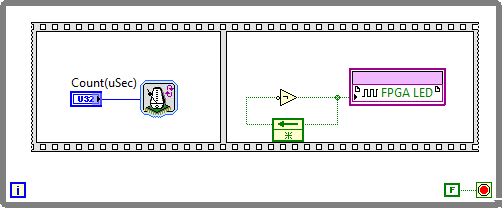 Egyszerű időzítés
Egyciklusos while loop
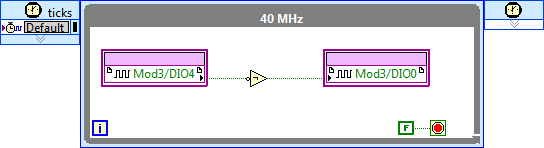 Hardver
L298N – Kettős H híd
L298N
Enable internal
5 V regulator
Out 2
Out 1
12 V
Digital in
GND
5 V (Out)
GND
Out 4
5 V (Out)
Out 3
Léptető motor
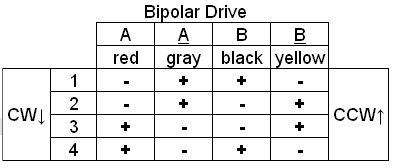 Feladatok
1. Kapcsolás elkészítése
Készítse el a léptetőmotor meghajtására alkalmas kapcsolást!
Léptetőmotor típusa: bipoláris, max 200 mA
I298 Dual H-híd (8-35 V, max 1,5 A)
Tápegység: 12 V
Használjon áramkorlátozó ellenállásokat!
Potenciométer
2. Léptető motor vezérlése
Valósítsa meg a léptetőmotor vezérléséhez szükséges programot!
Tipikus lépések:
Tesztprogram készítése: digitális kimenetek közvetlen vezérlése
Alkalmazás: automatikus léptetése az értékeknek
Vizsgálja meg, milyen léptetési frekvenciáig használható a léptetőmotor!
3. Léptetőmotor vezérlése potenciométerrel
Vezérelje a léptetőmotort a potenciométer segítségével!
Sebesség beállítása
Irány kiválasztása